Les 5 en 6 Spijsvertering
PV MZ:
H9 Spijsvertering
Inleiding Spijsvertering
Spijsvertering: hele proces waarbij voedsel en vocht door het lichaam worden verwerkt, van het opnemen van de voedingsstoffen (eten en drinken) tot het afvoeren van afvalstoffen (ontlasting en urine).
Functies spijsverteringsstelsel
Voedsel opnemen (via de mond)
Voedsel fijnmaken (kauwen)
Voedsel vervoeren (door spierbewegingen) 
Voedsel afbreken en verteren (door verteringssappen en spierbewegingen)
Voedingsstoffen voor de lichaamscellen afgeven aan het bloed (via de dunne darmwand)
Onverteerbare voedselbestanddelen afvoeren (via de anus)
Organen spijsvertering
Route spijvertering
Rol in de spijsvertering
Mond
Slokdarm
Maag
Twaalfvingerige darm
Dunne en dikke darm
Endeldarm en anus
Lever
Galblaas
Alvleesklier
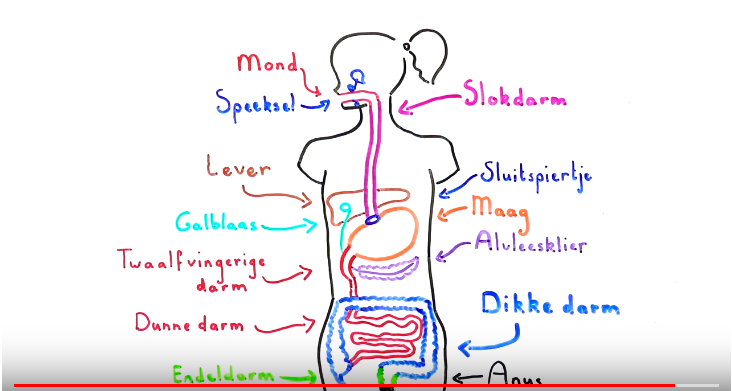 Filmpje werking spijsvertering: 
https://www.youtube.com/watch?v=0IyMAQg39T8
Schematisch overzicht spijsvertering
Mond/speeksel
Mond
Speeksel
Eerste bewerking van voedsel.
Tanden en kiezen vermalen het eten.
Tong roert het door elkaar.
Het slikken gebeurt met je tong, geholpen door de slikreflex.
Speeksel bevat slijm als smeermiddel en enzymen waaronder amylase.
Amylase breekt zetmeel af tot glucose (suiker).
Van mond naar slokdarm
Mond
Slokdarm
Tussen de mond en slokdarm zit de huig.
De huig zorgt voor dat het eten niet weer naar boven komt door de neus.

https://youtu.be/1pyyN8a_gRE
Zijn spieren die zijn opgebouwd uit buizen.
Ze trekken zich samen en ontspannen om op deze manier voedsel voortbewegen.
Dit noem je peristaltiek.
De slokdarm is de verbinding tussen de mond en maag.
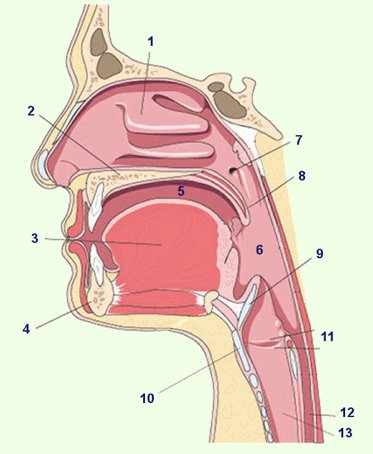 Mond
Wat gebeurt er in de slokdarm
Slokdarm
Functie van de slokdarm
De kringspier in de slokdarm persen het eten naar beneden.
De slokdarm loopt van het midden van de hals tot de onderkant van de borst.
Het voedsel door een peristaltische bewegingen naar de maag brengen.
Slokdarm heeft verder geen verterende functie.
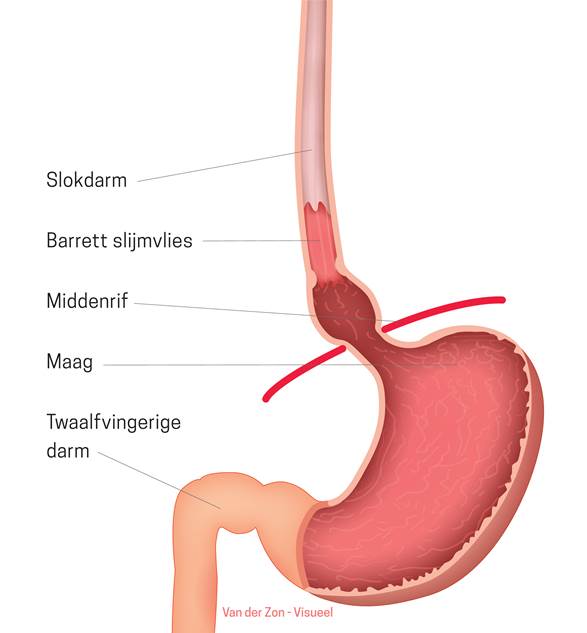 Slokdarm
De Maag en sluitspier
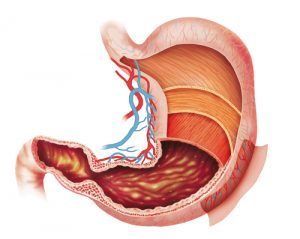 Werking van de maag
(gaster) is een gespierde elastische zak die kan uitzetten en krimpen. 
Het voedsel word in de maag bewerkt en bewaard.
Kneden en fijn maken van voedsel 
Afbreken van eiwitten en vetten 
Doden van bacterien.
Hoe werkt het alllemaal
De maag is een elastische en sterke spier.
Samentrekken en fijnmalen
Sappen komen vrij vanuit de maagwand. Breekt voedsel verder af.
Enzymen zitten in de maagsap en breken eiwitten af.
Hoe meer vetten, eiwitten en voedingsvezels. Hoe langer het duurt totdat ze eruit zijn
Dunne darm
Een dubbele spierlaag die ervoor zorgt dat de darm het voedsel kan voortbewegen.Een laag bindweefsel.Een laag slijmvlies.Het slijmvlies van de dunne darm is de binnenste laag. Deze laag is sterk geplooid en heeft ook nog heel veel kleine uitsteeksels (darmvlokken of villi). Hierdoor is het totale oppervlakte van de dunne darm erg groot, namelijk 150 tot 200 vierkante meter. In de slijmvlieslaag van de darm liggen ook kleine klieren die darmsappen produceren. Deze sappen bevatten onder andere verteringsenzymen.
Foto’s
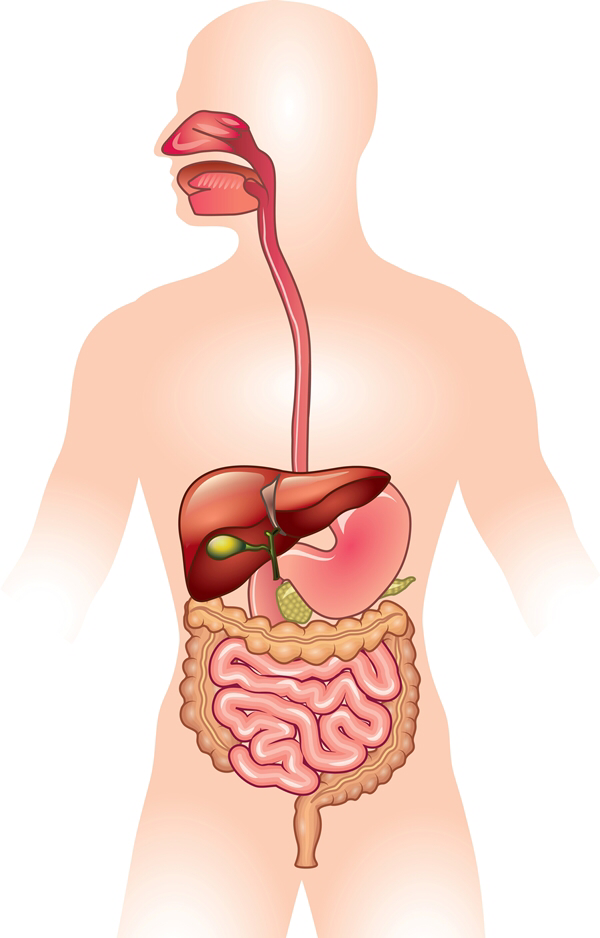 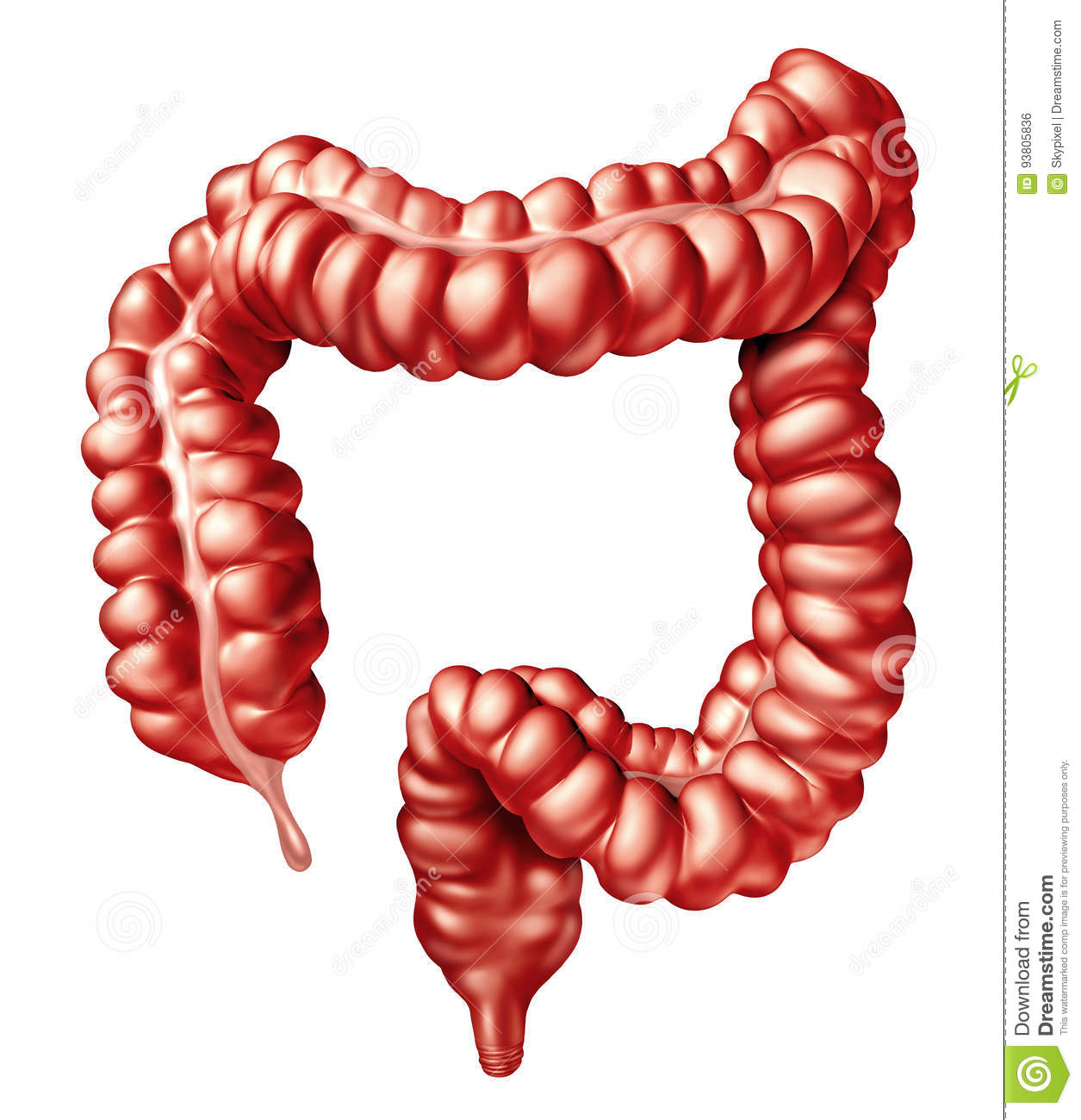 Dikke darm
Ongv 1,5 meter
Bestaat uit 3 delen: de blinde darm(appendix), de dikke darm(colon) en de endeldarm(rectum)
3 lagen: een dubbele spierlaag om de darm heen, bindweefsellaag en een slijmvlieslaag als darmwand
Functie dikke darm
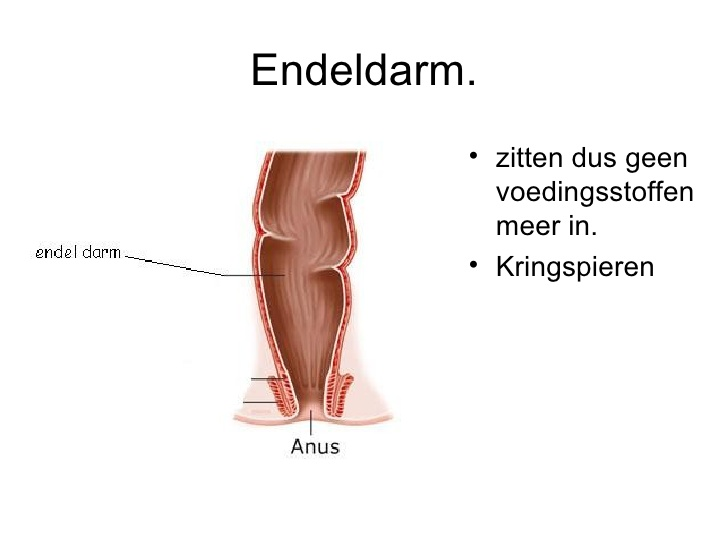 Endeldarm/anus
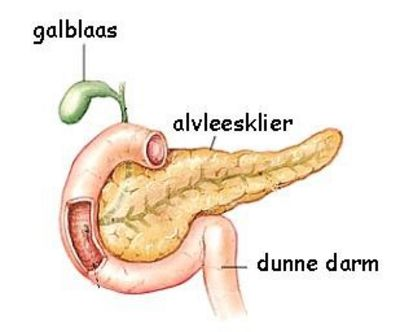 alvleesklier
Alvleesklier is een kleine klier die uitkomt in de 12 vingerige darm
Alvleeskliersap bevat enzymen die van groot belang zijn voor de spijsvertering
Functie alvleesklier
Lever en galblaas
Boaz en inge
Bouw van de lever
Je lever zit rechtsboven in je buikholte, naast je maag. De bovenkant van je lever ligt tegen je middenrif 
Je lever bestaat uit zogenaamde conformaties die ook wel kwabjes genoemd worden. Ieder kwabje wordt omringd door aftakkingen van je bloedvaten en de galbuis. In iedere kwab bevinden zich gespecialiseerde cellen die de verschillende functies van de lever uit kunnen oefenen.
Werking en functie van de lever
Vorming van gal
Koolhydraadstofwisselingen 
Eiwitstofwisseling
Ontgiffen en reinigen
Vetstofwisseling
Opslag

Om al deze verschillende functies uit te kunnen oefenen zijn er twee afzonderlijke systemen aanwezig in je lever
Het bloedvatsysteem.
Het galgangsysteem.
Filmpje werking lever
https://www.youtube.com/watch?v=hZc-FRp9vUA#action=share
galblaas
De lever maakt gal aan. Om deze gal vervolgens af te kunnen voeren, zitten er in je lever veel galkanaaltjes en iets grotere galwegen. Gal die aangemaakt is worden via deze kanaaltjes en galwegen afgevoerd naar de galblaas
galzouten
Door de Galzouten in de gal woorden vetten makelijker verteerbaar. 

Als gal uitgwerkt is verlaat het het lichaam met de ontlasting.

Debruine kleur van de ontlasting is afkomstig van galkleurstoffen
Galblaas en galstenen
https://www.youtube.com/watch?v=fVuE4gwIL10